Federal Funding Opportunities
Charter Schools Program
U.S. Department of Education
Office of Innovation and Improvement
Overview
What we will discuss today:
	► FEDERAL FUNDING BASICS
Office of Innovation Charter Schools Program
Federal Funding Sources and the Federal Register
Grants.gov 
Resource Center Database 
	► FEDERAL OPPORTUNITIES – WHAT CAN  YOU ACCESS?
Finding Opportunities
Charter Eligible Examples
	► NEXT STEPS IN ACCESSING FUNDING
Preparing an Application – things to think about
There is no grant right now/no grant for your needs – other sources of assistance
Other charter school supports
2
Federal Funding Basics
Overview – Office of Innovation Charter Schools Program
OII Organization Chart
5
CSP – A History
The Charter Schools Program began in the Office of Elementary and Secondary Education (OESE).

In 1995 the first SEA grant awards were made.

While grants could always be made to charter developers in States without a grant, the first specific non-SEA competition was run in 2002.

By 2003, the Office of Innovation and Improvement (OII) had been created.  The Charter Schools  Program was in Parental Options and Information (POI).  

The first National Leadership grant was awarded in 2003; subsequent competitions occurred in 2006 and 2010.  

In 2009 the Charter Schools Program became their own division.

CMO awards began in 2010.
6
Legislative purpose
Part B – Public Charter Schools: 
Subpart 1 – Charter Schools Program
Section 5201: It is the purpose of this subpart to increase national understanding of the charter schools model by –
Providing financial assistance for the planning, program design, and initial implementation of charter schools;
Evaluating the effects of such schools, including the effects on students, student academic achievement, staff, and parents;
Expanding the number of high-quality charter schools available to students across the Nation; and
Encouraging the States to provide support to charter schools for facilities financing in an amount more nearly commensurate to the amount the States have typically provided for traditional public schools.
7
Mission
To support the creation, expansion, and improvement of high-quality charter schools across the nation.
8
OII – Charter Schools Program
Charter School Program State Educational Agencies (SEA)
Charter Schools Program Non-State Educational Agencies (Non-SEA)
Charter Schools Program Non-State Educational Agencies (Non-SEA) Dissemination Grant
Charter Schools Program Grants for Replications and Expansion of High-Quality Charter Schools
Credit Enhancement for Charter School Facilities Program
National Leadership Activities Grant
State Charter School Facilities Incentive Grants
9
[Speaker Notes: Activity 
FY12 fund allocation
 SEA continuation awards 
 $173,334,630
New CMO awards 
13,500,000  
CMO continuation awards
16,654,620
 National activities 
9,885,338 
New non-SEA awards
3,000,000
Non-SEA continuation awards
5,817,431
State Facilities Incentive continuation awards
12,000,000
New Credit Enhancement awards 
11,035,836 
Competition reviews
100,000
New SEA awards
9,708,214
 Total 
 $255,036,069]
CSP Staff
Director: Stefan Huh
CSP Program Manager: Erin Pfeltz
Program Officers:
CSP State Education Agency Grants: 
Leslie Hankerson 
Kate Meeley
Non-State Education Agency Grants: 
LaShawndra Thornton (LEAD)
Brian Martin 
Kate Meeley
Replication and Expansion Grants:
Erin Pfeltz (LEAD)
Brian Martin 
Kate Meeley
National Leadership Grants:              Patricia Kilby-Robb
Exemplary Charter School Collaboration Awards: Nancy Paulu
Credit Enhancement for Charter School Facilities Grants: & State Facilities Incentive Grants: Kristin Lundholm
Administrative Support: Cheryl Weekes
Intern: Kareen Currey
10
Federal Funding Sources
Federal Funding Sources
National Aeronautics and Space Administration 
National Science Foundation 
Department of Health and Human Services
Department of Commerce
Department of Agriculture
Department of Labor
Environmental Protection Agency
National Endowment for the Arts 
Office of Innovation and Improvement	
	Artist in Education: Model Development and Dissemination Program
	Charter Schools Program	
	Investing in Innovation Program
	Professional Development for Arts Educators Program
	Promise Neighborhoods
	Teaching American History Grant Program
	Transition to Teaching Grant Program
	Full-Service Community Schools Program
	School Leadership Grant Program
	Voluntary Public School Choice Program
	Women's Educational Equity Act Program
Office of Postsecondary Education	
Office of English Language and Acquisition	
	Foreign Language Assistance Program
	Native American and Alaska native Children in School Programs
12
Federal Funding Sources cont.
Office of Elementary and Secondary Education	
	Advance Placement Incentive Program
	Early Reading First Program
	Improving Literacy Through School Library Program
	Teacher Incentive Fund
	Alaska native Education
	Migrant Education Even Start
	Impact Aid: Discretionary Construction Grant Program
	Jacob K. Javits Gifted and Talented Students Education Program
	Smaller Learning: Communities Program
Office of Safe and Drug-Free Schools	
	Carol M. White Physical Education Program
	Elementary and Secondary School Counseling Programs
	Grants for Integration of Schools and Mental Health Systems
	Grants to Reduce Alcohol Abuse
	Grants for Schools0Based Student Drug-Testing Program
	Partnership in Character Education Program
	Readiness and Emergency Management for Schools
	Safe Schools- Healthy Students Initiative
	Cooperative Civic Education and Economic Education Exchange Program
	Mentoring Programs
Gaining Early Awareness and Readiness for Undergraduate Programs
	International Research and Studies Program
	Talent Search Program; Upward Bound Program
13
ED.gov Resources
List of Currently Open Grant Competitions:http://www2.ed.gov/fund/grant/apply/grantapps/index.html
Guide to ED Programs: http://www2.ed.gov/programs/gtep/index.html
Freedom of Information Act Reading Room: http://www2.ed.gov/policy/gen/leg/foia/readingroom.html
Data. Ed.gov: https://www.data.ed.gov
14
Other Funding Resources
Grants.gov: www.Grants.gov  
National Charter School Resource Center: http://www.charterschoolcenter.org/grants
Foundation Center: http://fconline.foundationcenter.org/

***Remember, a charter school is a non-profit and are their own LEA (location dependent)!***
15
The FEDERAL REGISTER
www.federalregister.gov
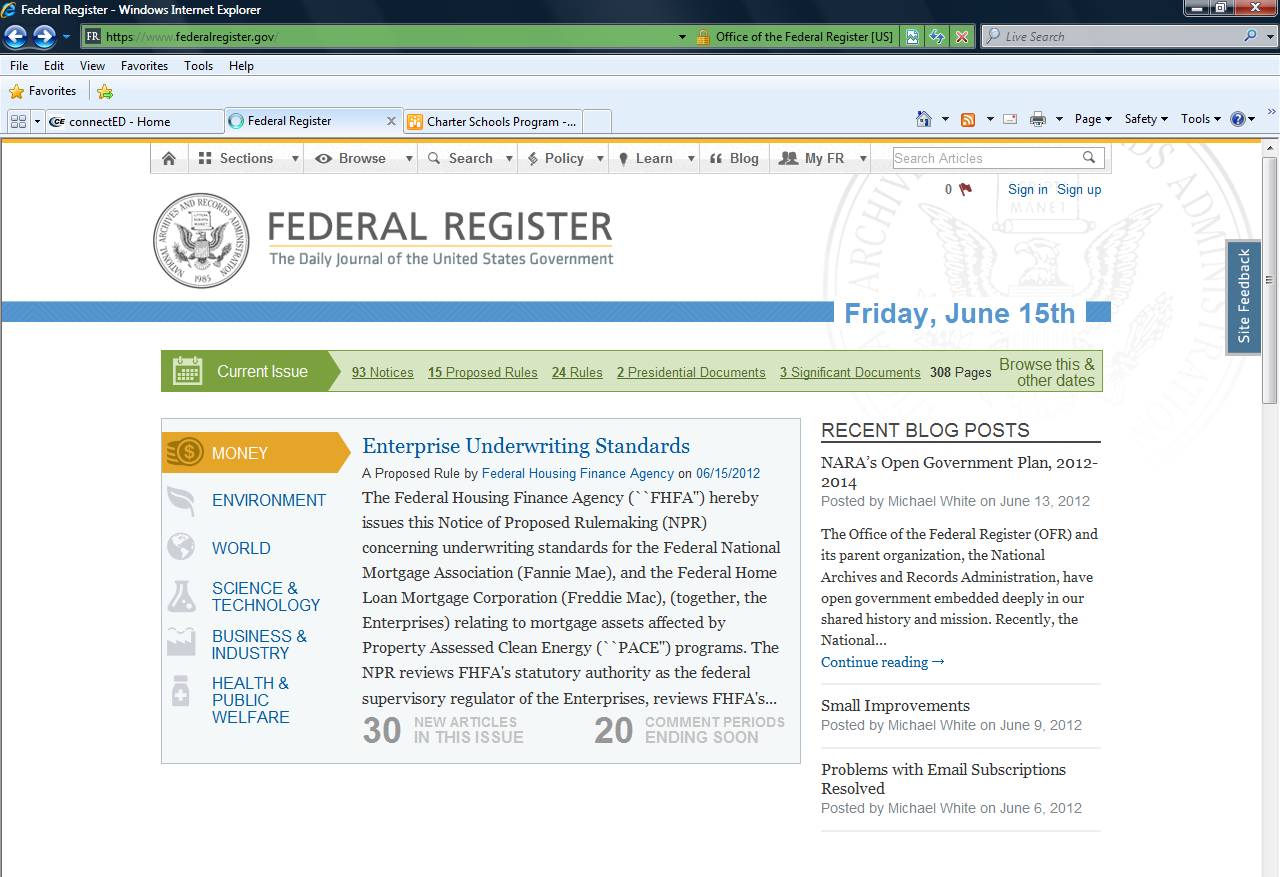 16
Federal Register – How to Search
17
What is in the Federal Register?
18
GRANTS.GOV
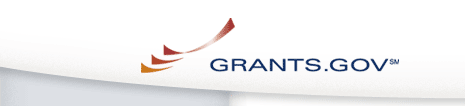 Grants.gov
All discretionary grants offered by the 26 federal grant-making agencies can be found on Grants.gov.
You do not have to register with Grants.gov to find grant opportunities. However, once you are ready to apply for a grant, you will need to be registered. 
This process takes 3-5 business days, or up to 4 weeks if you experience any difficulties.You do not have to register with Grants.gov if you only want to find grant opportunities or to download application packages – but you MUST register to SUBMIT!
20
Grants.gov
Sign up for Grant Email Alerts

Possible updates include:
Updates on Grants.gov itself
Daily notification of ALL grant opportunities
Notices based on criteria
Funding by agency or activity
Types of eligible applicants
CFDA Number 
For example, 84.282
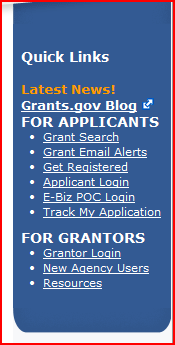 21
National Charter School Resource Center
Upcoming grants - http://www.charterschoolcenter.org/grants 
Opportunity type, eligible applicant, key words, funders
Organized by due date, or categorized as “ongoing”
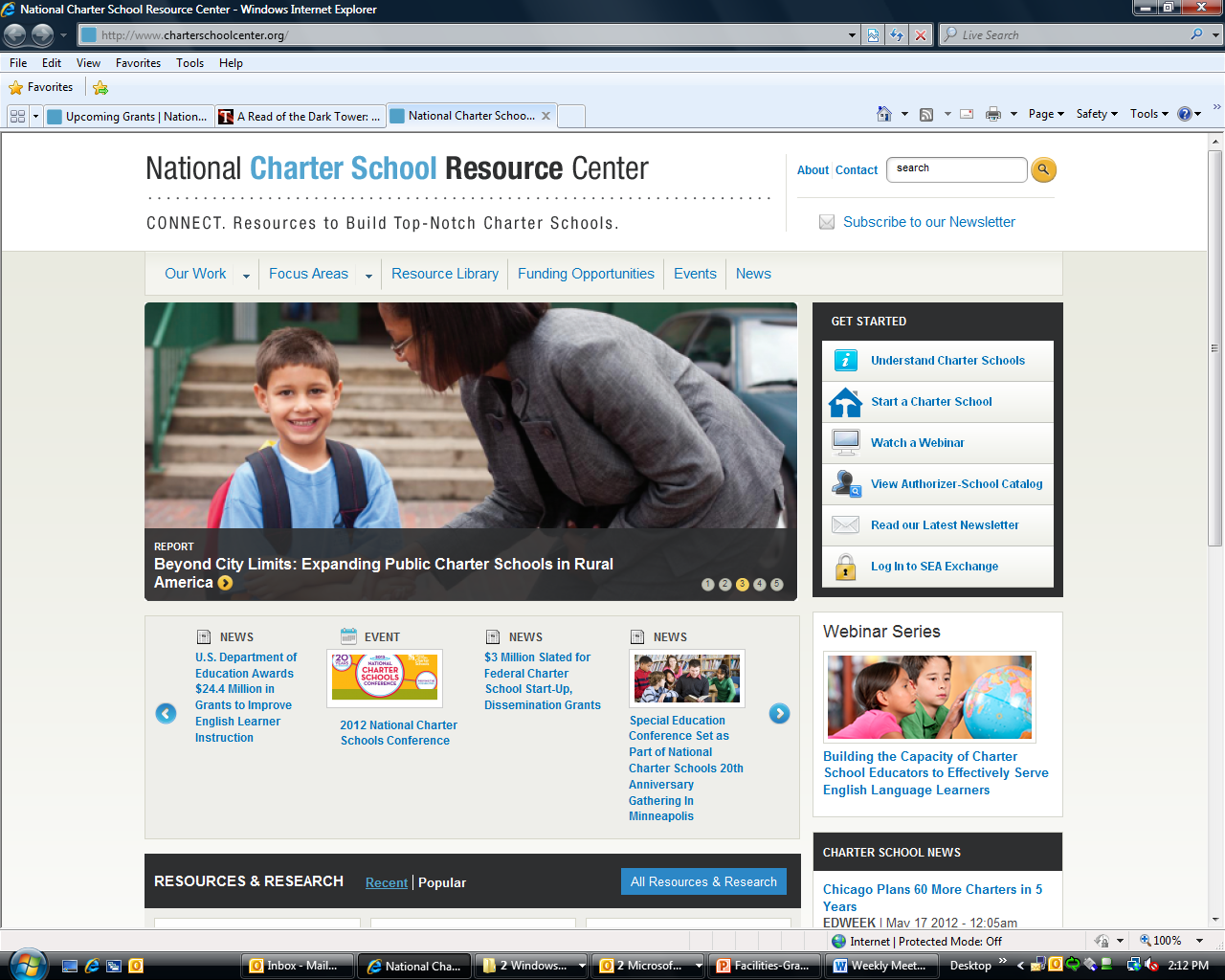 22
Now, it’s time for a….. 

POP QUIZ!!!
23
[Speaker Notes: Questions: 
How many grant programs are there within the CSP? 7
Which program, within CSP during FY12, received, or will receive, the most funding for new awards? CMO 
How many Federal agencies provide grant programs that charter schools are eligible for? 9
Name 2 places where one can find grant opportunities?]
Federal Opportunities – WHAT CAN YOU ACCESS?
National Charter School Resource Center
July 2011 Webinar “Exploring Funding Opportunities for Charter Schools”http://www.charterschoolcenter.org/webinar/exploring-funding-opportunities-charter-schools
25
Investing in Innovation(i3)
Purpose: to provide competitive grants to applicants with a record of improving student achievement and attainment in order to expand the implementation of, and investment in, innovative practices that are demonstrated to have an impact 
Improving student achievement or student growth, closing achievement gaps, decreasing dropout rates, increasing high school graduation rates
Increasing college enrollment and completion rates.

Eligible Applicants are:
Local educational agencies (LEAs)
Non-profit organizations in partnership with (a) one or more LEAs or (b) a consortium of schools

Please note that the FY 2012 i3 grant competition is CLOSED

For more information please refer to the i3 website:
http://www2.ed.gov/programs/innovation/index.html
26
[Speaker Notes: The Investing in Innovation Fund, established under section 14007 of the American Recovery and Reinvestment Act of 2009 (ARRA), provides funding to support (1) local educational agencies (LEAs), and (2) nonprofit organizations in partnership with (a) one or more LEAs or (b) a consortium of schools. The purpose of this program is to provide competitive grants to applicants with a record of improving student achievement and attainment in order to expand the implementation of, and investment in, innovative practices that are demonstrated to have an impact on improving student achievement or student growth, closing achievement gaps, decreasing dropout rates, increasing high school graduation rates, or increasing college enrollment and completion rates.
These grants will (1) allow eligible entities to expand and develop innovative practices that can serve as models of best practices, (2) allow eligible entities to work in partnership with the private sector and the philanthropic community, and (3) identify and document best practices that can be shared and taken to scale based on demonstrated success.
For more information please refer to the i3 website:
http://www2.ed.gov/programs/innovation/index.html

Types of Awards Available: 
Development
Reasonable evidence required: Research findings or hypotheses, including related research or theories in education and other sectors
Able to further develop and scale
Validation
Moderate evidence required: Either high internal validity and moderate external validity, or vice versa
Able to be scaled to the regional or state level
Scale-Up
Strong evidence required: both high internal validity and high external validity
Able to be scaled to the national, regional, or state level]
Investing in Innovation (i3) – Current Examples from the Field
i3 grantees that serve charters: 
Achievement Network 
New Teacher
KIPP
Baltimore City Public Schools
New Schools for New Orleans

i3 grantees that are charters:
Aspire Public Schools 
AppleTree Institute
27
[Speaker Notes: The Investing in Innovation Fund, established under section 14007 of the American Recovery and Reinvestment Act of 2009 (ARRA), provides funding to support (1) local educational agencies (LEAs), and (2) nonprofit organizations in partnership with (a) one or more LEAs or (b) a consortium of schools. The purpose of this program is to provide competitive grants to applicants with a record of improving student achievement and attainment in order to expand the implementation of, and investment in, innovative practices that are demonstrated to have an impact on improving student achievement or student growth, closing achievement gaps, decreasing dropout rates, increasing high school graduation rates, or increasing college enrollment and completion rates.
These grants will (1) allow eligible entities to expand and develop innovative practices that can serve as models of best practices, (2) allow eligible entities to work in partnership with the private sector and the philanthropic community, and (3) identify and document best practices that can be shared and taken to scale based on demonstrated success.
For more information please refer to the i3 website:
http://www2.ed.gov/programs/innovation/index.html

Types of Awards Available: 
Development
Reasonable evidence required: Research findings or hypotheses, including related research or theories in education and other sectors
Able to further develop and scale
Validation
Moderate evidence required: Either high internal validity and moderate external validity, or vice versa
Able to be scaled to the regional or state level
Scale-Up
Strong evidence required: both high internal validity and high external validity
Able to be scaled to the national, regional, or state level]
Promise Neighborhoods: April 2012
Summary of FY12 Competition Design

Vision and Purpose: The vision of this program is that all children and youth growing up in Promise Neighborhoods have access to great schools and strong systems of family and community support that will prepare them to attain an excellent education and successfully transition to college and a career.  The purpose of Promise Neighborhoods is to significantly improve the educational and developmental outcomes of children and youth in our most distressed communities, and to transform those communities by—

Identifying and increasing the capacity of eligible organizations that are focused on achieving results for children and youth throughout an entire neighborhood; 
Building a complete continuum of cradle-through-college-to-career solutions of both educational programs and family and community supports, with great schools at the center; 
Integrating programs and breaking down agency “silos” so that solutions are implemented effectively and efficiently across agencies; 
Developing the local infrastructure of systems and resources needed to sustain and scale up proven, effective solutions across the broader region beyond the initial neighborhood; and 
Learning about the overall impact of the Promise Neighborhoods program and about the relationship between particular strategies in Promise Neighborhoods and student outcomes, including through a rigorous evaluation of the program.
28
Promise Neighborhoods: April 2012
Summary of FY12 Competition Design

Planning Grants: Planning Grants would support eligible organizations that need to develop feasible plans to create a continuum of solutions with the potential to significantly improve the educational and developmental outcomes of children and youth in a neighborhood.  These grants would support eligible organizations that demonstrate the need for implementation of a Promise Neighborhood strategy in the geographic areas they are targeting, a sound strategy for developing a feasible plan, and the capacity to develop the plan.  

Implementation Grants: Implementation Grants would support eligible organizations in carrying out their plans to create a continuum of solutions that will significantly improve the educational and developmental outcomes of children and youth in the target neighborhood.  These grants would aid eligible organizations that have developed a plan that demonstrates: 1) the need for implementation of a Promise Neighborhood in the geographic area they are targeting; 2) a sound strategy; 3) and the capacity to implement the plan.  Specifically, grantees would use implementation grant funds to develop the administrative capacity necessary to successfully implement a continuum of solutions, such as managing partnerships, integrating multiple funding sources, and supporting the data system.
29
Promise Neighborhoods: April 2012
Eligibility Requirements:  Eligible organizations for both Promise Neighborhoods planning and implementation grants include:  (1) nonprofit organizations, which may include faith-based nonprofit organizations; (2) institutions of higher education; and (3) Indian tribes.  

Timing:  
Application available: April 20, 2012
Application due date:  July 27, 2012

The deadline for the Department to make awards is December 31, 2012.

Additional details may be found on the Promise Neighborhoods website: http://www2.ed.gov/programs/promiseneighborhoods/index.html

Additional inquiries should be submitted to PromiseNeighborhoods@ed.gov .

Examples of Applications from the last competition can be found at: http://www.data.ed.gov/grants/promise-neighborhoods
30
Promise Neighborhoods: April 2012
Example grantees:
Athens Clarke County Family Connection (GA)
Cesar Chavez Public Policy Charter High School  (DC)
Martha O’Bryan Center (TN)
Neighborhood Centers Inc. (TX)
Northside Achievement Zone (MN)
Reading and Beyond (CA)
Universal Community Homes (PA)
Westminster Foundation (NY)
Youth Policy Institute (CA)
31
Race to the Top District Competition DRAFT Requirements
Proposed Purpose: With RTT-D the Department is inviting districts to show how they will improve teaching, learning and student supports and ensure each child masters college and career ready standards.  In particular, the Department is interested in supporting districts that move beyond one-size-fits-all schools to personalized classroom level instruction that takes full advantage of the tools of the 21st century.  
Proposed Eligible Applicants :  
Individual local educational agencies (LEAs)(This includes charter school LEAs and education service agencies (ESA) that the State recognizes as LEAs and meets the ESEA definition of LEA.) and consortia of LEAs.
LEAs may apply for all or a portion of their schools, for specific grades, or for subject area bands (e.g., lowest-performing schools, secondary schools, feeder pattern, middle school math, or preschool through third grade). 
LEAs may join a consortium that includes LEAs across one or more states. 
LEAs may only sign on to one Race to the Top District application. 
Proposed Eligibility Requirements:
Applicants must annually serve a minimum of 2,500 participating students with 40 percent or more qualifying for free or reduce price lunch
A track record of commitment to the core education assurance areas –
The LEA has, at a minimum, designed and committed to implement no later than the 2014-15 school year—
A teacher evaluation system
A principal evaluation system
A LEA superintendent evaluation; and
A LEA school board evaluation
The LEA has a robust data system that has , at a minimum, --
An individual teacher identifier with a teacher-student match; and
The ability to match student level P-12 and higher education data.
The LEA has policy and regulatory protections in place that ensure Family Educational Rights and Privacy Act (FERPA) compliant privacy and information protection while enabling access and use by stakeholders.
	For more information:
	Blog: http://www.ed.gov/race-top/district-competition
	Website: http://www.ed.gov/programs/racetothetop-distrct
	Email: racetothetop.distrct@ed.gov
32
[Speaker Notes: Approximate timeline:
Late June/Early July 2012: Application and final requirements, priorities and criteria available
Applications Due: October 2012
Peer Review November 2012
Grant Award Notifications December 2012]
Teacher Incentive Fund (TIF)
Purpose
The purpose of the TIF program is to provide financial support to develop and implement sustainable performance-based compensation systems (PBCSs) for teachers, principals, and other personnel in high-need schools in order to increase educator effectiveness and student achievement in those schools.
 
Goals 
Improving student achievement by increasing teacher and principal effectiveness;
Reforming teacher and principal compensation systems so that teachers and principals are rewarded for increases in student achievement;
Increasing the number of effective teachers teaching poor, minority, and disadvantaged students in hard-to-staff subjects; and
Creating sustainable performance-based compensation systems.
 
The Department is holding two separate competitions: 
a General TIF Competition  and a TIF Competition with a Focus on STEM.
33
Teacher Incentive Fund (TIF)
Eligible applicants include:
Local educational agencies (LEAs), including charter schools that are LEAs.
States (SEAs) that apply with one or more LEAs.
Non-profit organizations that apply in partnership with an LEA or an LEA and a State. 

For additional information on eligibly please visit      
http://www2.ed.gov/programs/teacherincentive/index.html

Competition dates: June 7, 2012 through August 8, 2012
Intent to Apply due date:  June 26, 2012
Application due date:  July 27, 2012

Example Applications from the FY2010 competition: http://www2.ed.gov/programs/teacherincentive/apps/index.html

List of TIF grants for Cohort 3 (FY2010) with profiles:
http://cecr.ed.gov/TIFgrantees/list.cfm

Please Note: Requirements under the Teacher Incentive Fund have changed since the FY2010 competition.
34
Key Questions when Searching
Who is eligible?
Are there any other eligibility requirements?
Eligibility Information
Absolute Priorities
What is the award amount per grant?  Is there a limit, or is it an estimate?
How many projects might be funded?
Is there a pre application meeting?
How do I ask questions?
35
Key Questions
Is there a matching requirement?
Is there a page limit?
How will my application be scored?
Where can I find the application?
How can it be submitted?
When is the deadline for submission?
36
Next Steps: Applying and Other Supports
APPLYING
Establish a Timeline
Recipe:  2/3 planning and 1/3 writing.
Research program well in advance.
Assess time available until deadline.
Finalize any required partnerships.
Complete all necessary registrations.
Submit grant application 24 hours prior to deadline.
39
Writing the Proposal
Select the individual or team to write the grant application.
Narrative, budget, evaluation, editor
Leave time at the end for proofreading.
Ensure that the application is “reviewer-friendly”.
40
Selection Criteria
Common examples include:
Need for project
Project design
Project Services
Personnel
Project Evaluation
Budget
41
Need for Project
Explain how community need ties into the grant program’s purpose.
Use the most recent statistics.
Compare target area to region and nation.
Demonstrate through facts.
Avoid jargon and rhetoric.
42
Project Design
Design should meet the stated need.
Reflect the life of the grant project.
Demonstrate a well thought out plan.
Note studies and research findings.
Detail recruitment of target populations.
Build community partnerships.
Develop contingency plans.
43
Project Services
Incorporate proven methods.
Tailor services to benefit your community.
Vary methods of meeting the need.
Emphasize individualized services.
Cite examples of activities.
44
Project Personnel
Provide detailed job descriptions.
Paid staff and volunteers
Highlight qualifications of proposed staff.
Include resumes (if applicable)
Demonstrate staff’s ability to relate to target population.
Address staff’s professional development.
Align salaries with time and effort.
45
Project Evaluation
Are your goals and objectives measureable?
Are your goals and objectives ambitious and attainable?
What indicators will demonstrate progress?
Are your goals and objectives clearly related to the intended outcomes of the project?
Will they produce quantitative and qualitative data to the extent possible?
What types of data will be collected, and how will it be analyzed?
How will the applicant use the information collected?
46
Project Budget
Budget for the life of the grant:




Address any matching requirements.
Seek non-Federal support.
Focus on sustainability.
Adequate for all years of the grant
Allowable costs
Reasonable costs	
Indirect Cost Rate Agreement
Administrative costs
Budget justification
Cost of living increases
47
Submitting the Application
See application notice for submission details.
Be aware of registration procedures and complete early.
Allow time for application to be submitted.
Be aware of the application deadline – including both date and time.
48
Grantee Responsibility
Project success and financial accountability.
Submission of annual and final performance reports.
Annual substantial progress met.
Recordkeeping and fiscal accountability.
A-133 audit: if grantee expends $500,000 or more in Federal awards annually.
49
Other Charter Support
How Can I Find Money for Facilities?
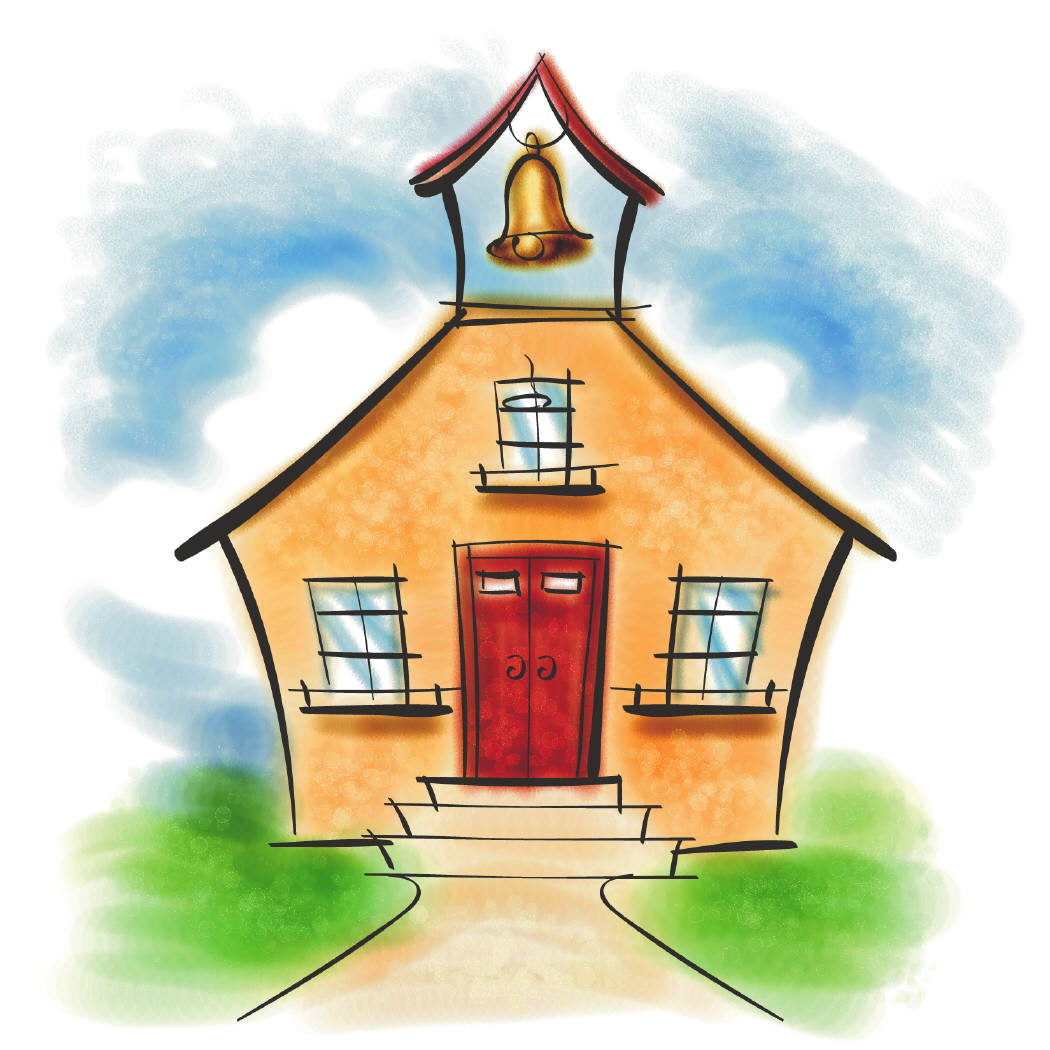 Credit Enhancement for Charter School Facilities
This program provides grants to a public entity, a  private, nonprofit entity, or a consortium of entities described above to permit them to enhance the credit of charter schools so that the charter schools can access private-sector and other non-Federal capital in order to acquire, construct, and renovate facilities at a reasonable cost.
52
Credit Enhancement for Charter School Facilities
Since June 6, 2002, the U.S. Department of Education has awarded 31 grants totaling approximately $231 million to 19 grant recipients. 

The cumulative accomplishments of these grantees ending September 30, 2010, include: 
providing 379 charter schools, about 8 percent of charter schools nationwide, with access to financing to help them acquire, build, lease, or renovate school facilities; and 
supporting or enabling $2.26 billion in total financing for charter school facilities.
53
Credit Enhancement for Charter School Facilities Resources
http://www2.ed.gov/programs/charterfacilities/resources.html 
Presentations from the 2010 National Charter School Facilities Institute can be found at: http://www.charterschoolcenter.org/event/2010-national-charter-school-facilities-institute.
Charter School Facility Finance Landscape. This link provides access to an updated national survey of private and public providers of funding and finances for charter school facilities. http://www.lisc.org/section/ourwork/national/education/2010landscape.
54
National Leadership Grantees
Building Charter School Quality
The Colorado League of Charter Schools
The Center for Research on Education Outcomes at Stanford University
The National Alliance for Public Charter Schools
The National Association of Charter School Authorizers
Arizona Charter Schools Association:                      Charter Starter Program
Illinois Network of Charter Schools:                       Building Better Charter Schools Project
55
Building Charter School Quality
U.S. Department of Education Funding supported the creation of a variety of Publications and Tools for the charter sector:
Charter School Operators: http://www.charterschoolquality.org/publications-tools/for-charter-schools/
Charter School Support Organizations: http://www.charterschoolquality.org/publications-tools/for-charter-support-organizations/
Charter School Authorizers: http://www.charterschoolquality.org/publications-tools/for-charter-authorizers/
State and Local Policy Makers: http://www.charterschoolquality.org/publications-tools/for-charter-policymakers/
56
Arizona Charter Schools Association: Charter Starter Program
Selective cohort 
Application and interview based on core competencies
12 months of intensive support 
Recorded videos 
Full-day training workshops 
Individualized consulting 
School visits 
Application and grant writing support
57
Illinois Network of Charter Schools:Building Better Charter Schools Project
Regional public interest meetings
In-depth workshops
Webinars
Coach for local groups and design teams
Orientation sessions for school administrators and boards
Cross-community meetings.
58
Illinois Network of Charter Schools
Paving a New Path: A Guidebook for Illinois Charter Public School Development
Providing practical advice for the key phases of planning a charter school http://incschools.org/start_a_charter/charter_starter_program/PNP/

Charter Design Institute
Providing in-depth training on charter school design for those interested in starting charter schools in Chicago and across the state. 
http://incschools.org/start_a_charter/charter_starter_program/design_institute/

INCS Charter Starter Consulting Program
Charter Starter delivers customized, ongoing support to propel strong design teams forward in the charter application and post-approval implementation process. 
http://incschools.org/start_a_charter/charter_starter_program/consulting/

The Authorizer Primer: A Guide for Illinois School Districts http://incschools.org/docs/AuthorizersPrimer_final2.pdf
59
U.S. Department of EducationCharter Schools Program
Erin Pfeltz
Erin.Pfeltz@ed.gov
(202)205-3525

LaShawndra Thornton
LaShawndra.Thornton@ed.gov
(202)453-5617

Kathryn Meeley
Kathryn.Meeley@ed.gov
(202)401-2266
60